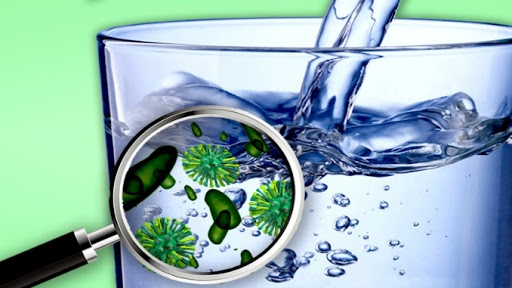 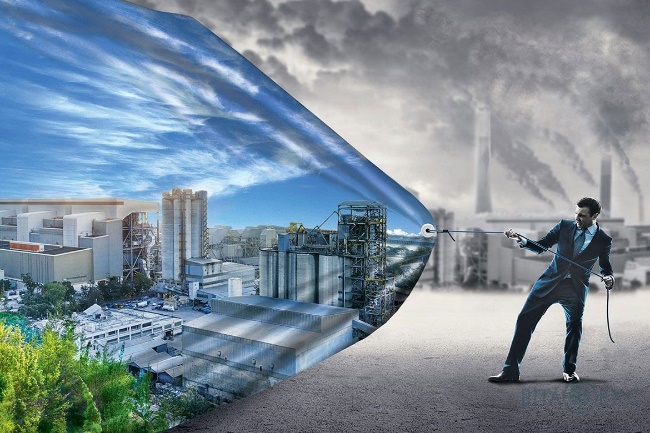 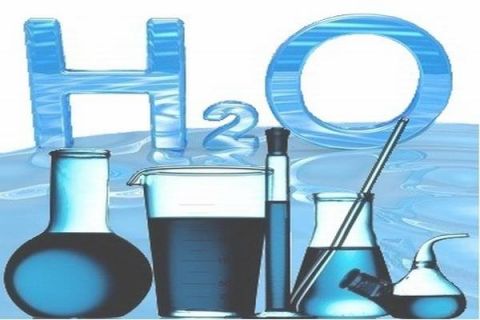 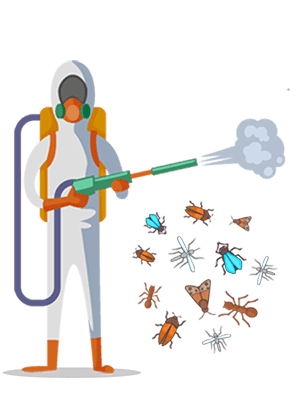 Санітарно-гігієнічні вимоги до навколишнього середовища, системи забезпечення, розміщення закладів готельно-ресторанного господарства та особистої гігієни працівників. Методи дезінфекції.
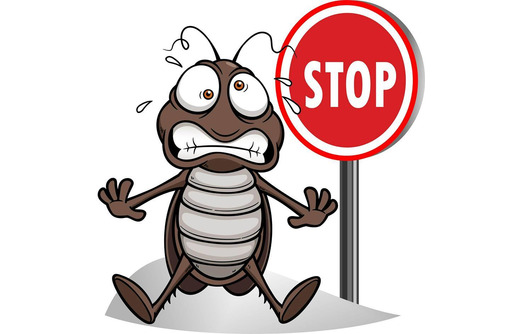 Підготувала:
к.б.н., викладач природничих дисциплін
Павленко Людмила Леонідівна
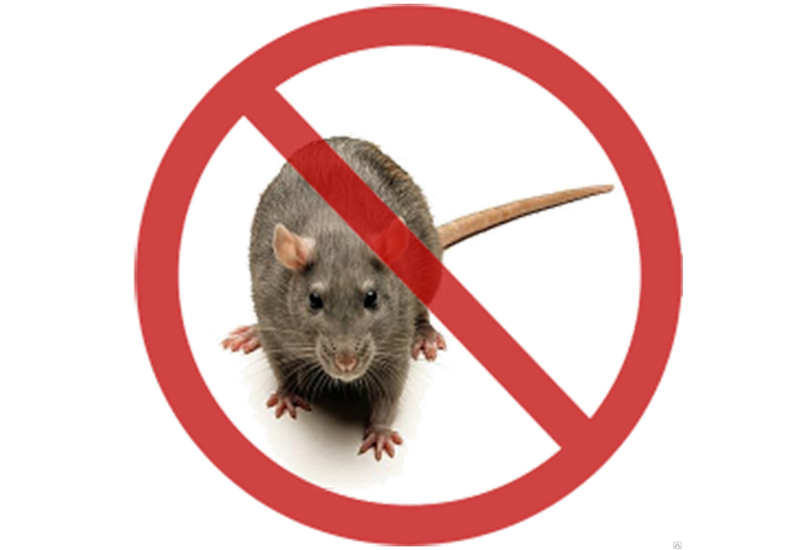 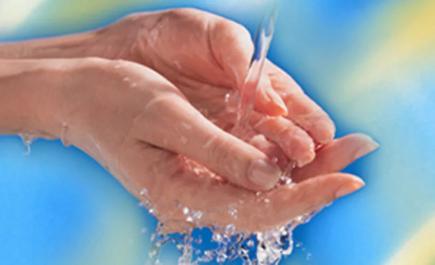 План лекції

1. Гігієнічне значення навколишнього середовища для життєдіяльності людини. Гігієнічні показники повітря та води.

2. Санітарно-гігієнічні вимоги до опалення, вентиляції, природного та штучного освітлення. Гігієнічне значення виробничого шуму та вібрації.

3. Гігієнічні вимоги до розміщення та об’ємно-планувальних рішень закладів готельно-ресторанного господарства.

4. Лабораторний контроль санітарного стану закладів 
ресторанного господарства. Особиста гігієна працівників.

5. Методи дезінфекції. Характеристика дезінфікуючих засобів. Гігієнічна характеристика методів дезінсекції та дератизації.
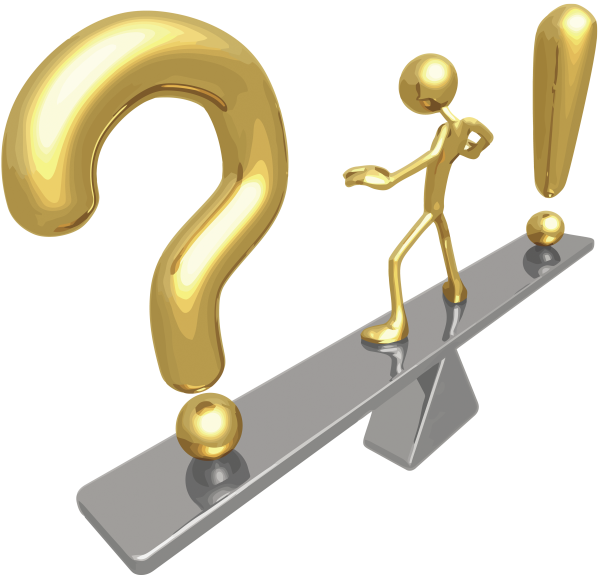 1. Гігієнічне значення навколишнього середовища для життєдіяльності людини. Гігієнічні показники повітря, води та ґрунту.
Чинники навколишнього середовища
Фізичні:
сонячна радіація, температура,  вологість та швидкість руху повітря, атмосферний тиск, шум, вібрація, іонізуюче випромінювання, погода, клімат.
Психологічні: слово, мова, звук, музика, колір, зображення
Хімічні:  елементи та хімічні сполуки, які входять до складу повітря, води, ґрунту, продуктів.
Біологічні: мікроорганізми, віруси, гельмінти, гриби, рослини.
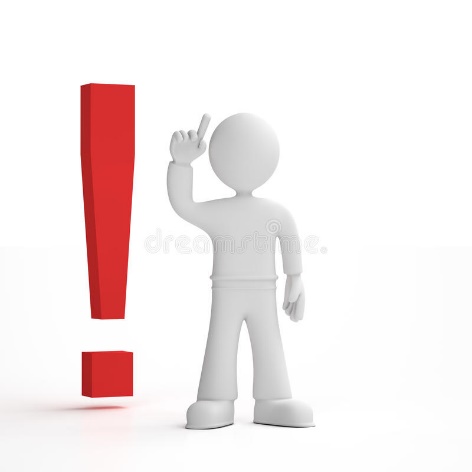 За даними ВООЗ на здоров'я населення впливає спосіб життя (50%), навколишнє середовище (20%), спадковість (20%), якість медичної допомоги (10%).
Атмосферне повітря
Повітря промислових приміщень
З гігієнічних позицій розрізняють такі види повітря
Повітря житлових будинків
Для гігієнічної оцінки повітря враховують: 
Фізичні властивості
Хімічний склад
Бактеріальна забрудненість
Мікроклімат приміщень – повітря закритих приміщень
Повітря громадських будівель
Гігієнічні показники, що характеризують мікроклімат виробничих приміщень:
температура повітря 

температура поверхонь (стін, стель, підлоги, екранів, технологічного обладнання та ін) 

відносна вологість повітря 

швидкість руху повітря 

інтенсивність теплового обладнання
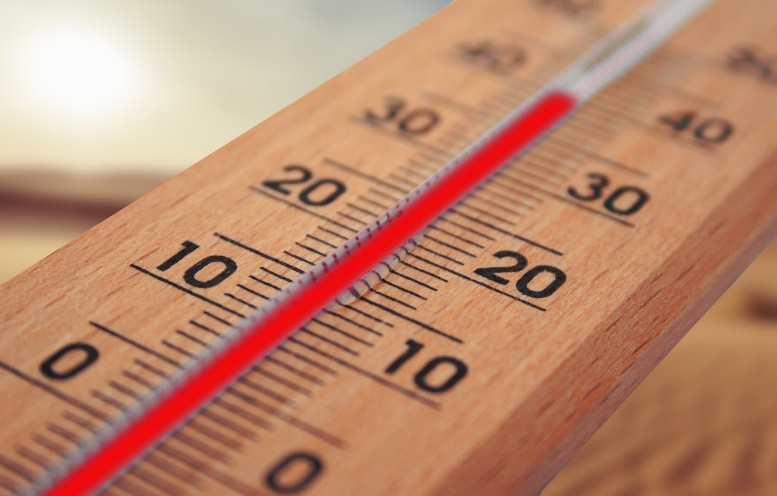 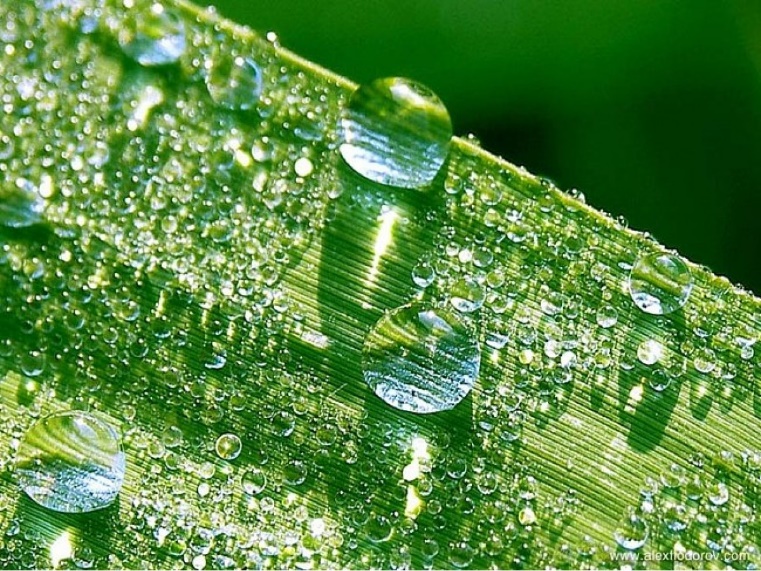 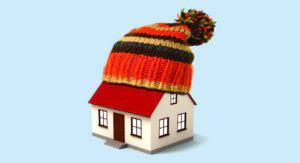 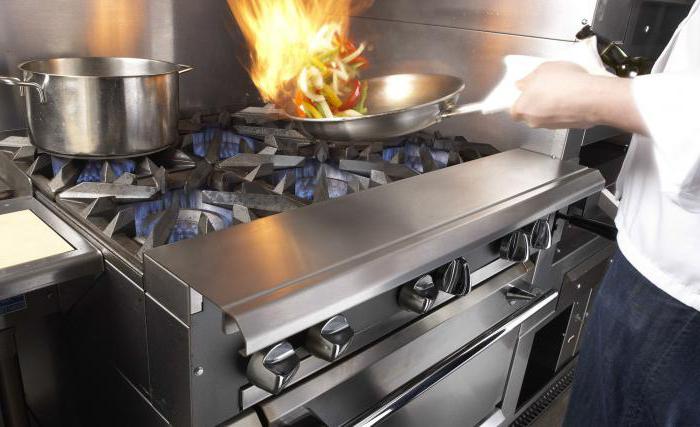 Гігієнічні нормативи мікроклімату регламентується Законом України «Про охорону навколишнього середовища» (2707-12) прийнятим у 1992 р. та змінами до закону «Про охорону атмосферного повітря» (від 05. 08. 2021 р.), а також відновленим документом ГОСТ 12.1.005-88 ССБТ «Загальні санітарні вимоги до повітря робочої зони», від 26.04.2019, термін дії якого завершується 01.01.2022 р.
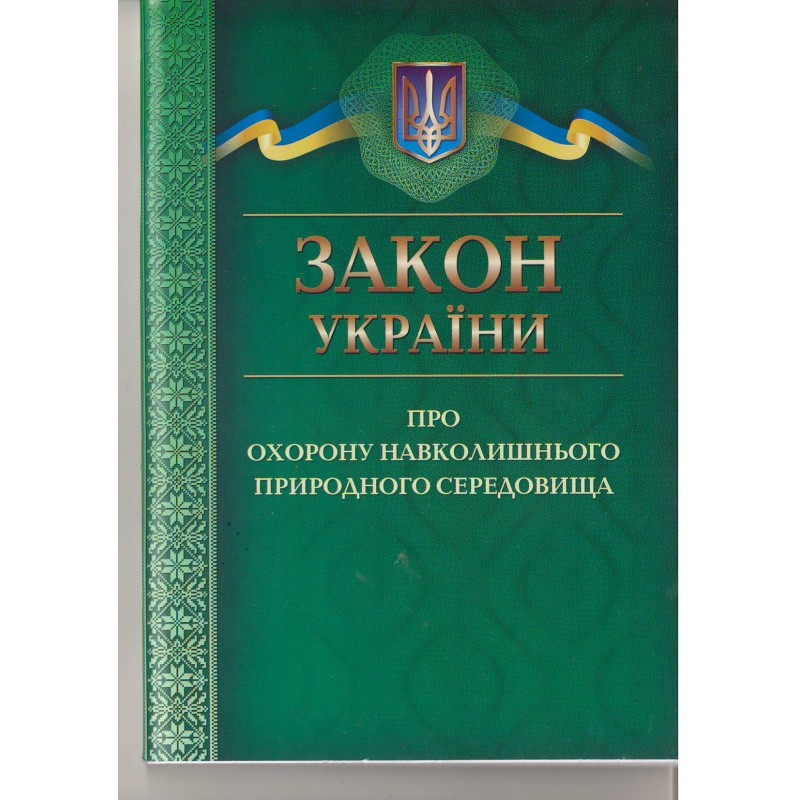 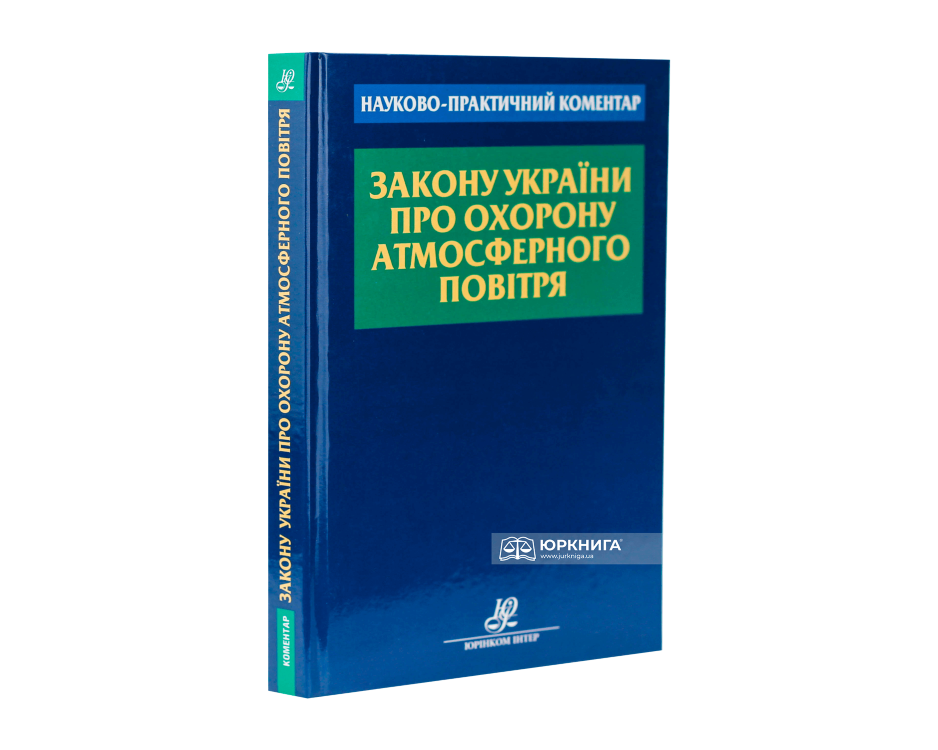 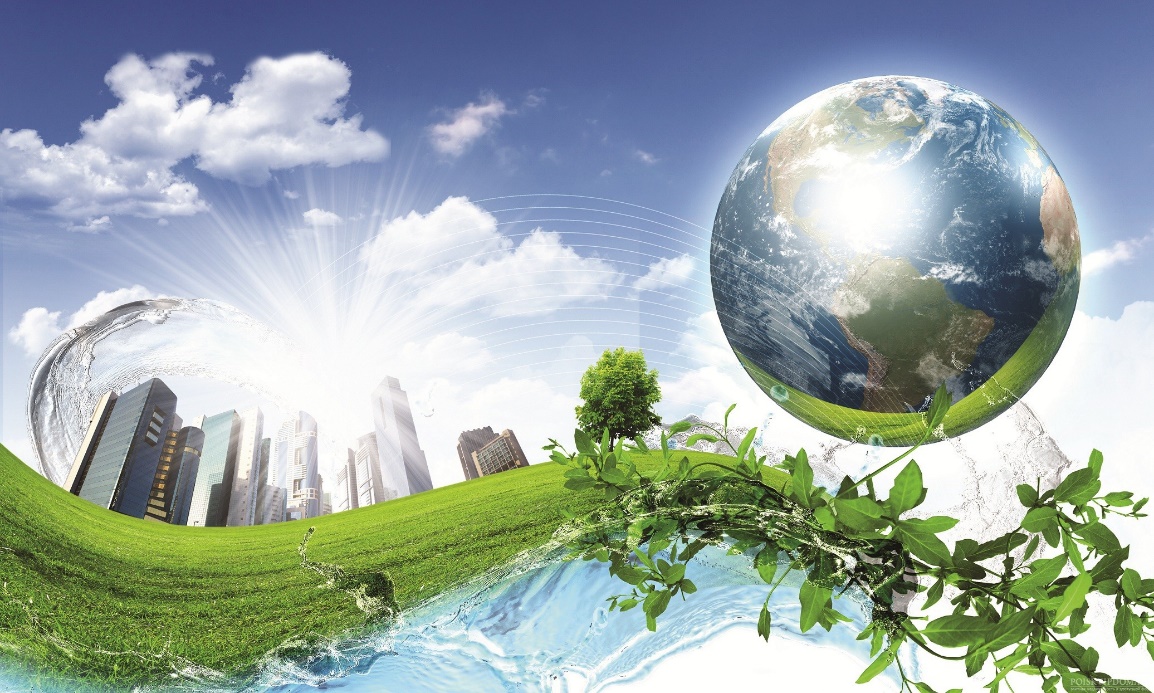 Мікрокліматичні умови
Допустимі мікрокліматичні умови, це показники мікроклімату, які при тривалому і систематичному впливі на людину можуть викликати тимчасові зміни функціонального і теплового стану організму, що не виходить за межі фізіологічних пристосувальних можливостей.
Оптимальні мікрокліматичні умови – сукупність параметрів мікроклімату, які при тривалому і систематичному впливі на людину забезпечують збереження нормального функціонального і теплового стану організму без напруги реакції терморегуляції
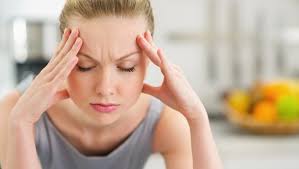 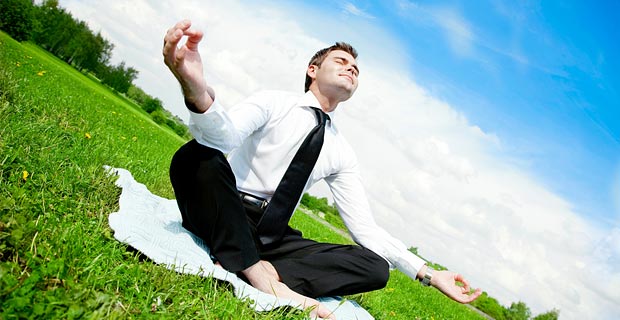 Гігієнічні вимоги до питної води: 
· бездоганні органолептичні та фізичні якості; 
· оптимальний хімічний склад;
 · неспроможність погіршення біологічної цінності їжі; 
· оптимальна жорсткість; 
· вміст радіоактивних та токсичних хімічних речовин не повинен перевищувати ГДК та ГДР (гранично допустимий рівень); 
· відсутність патогенних мікроорганізмів.
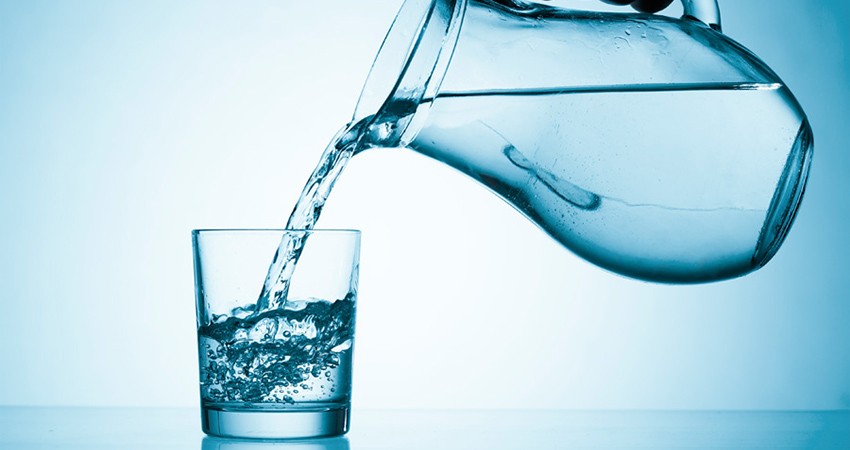 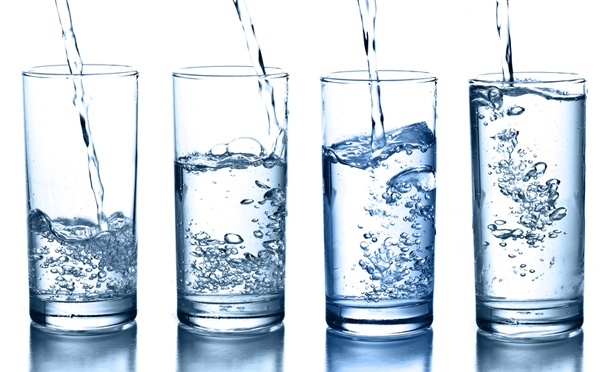 Основні захворювання, що виникають при споживанні недоброякісної води
кишкові інфекції бактеріальної природи  холера, черевний тиф, паратифи А і В, дизентерія, різні ентерити і ентероколіти
вірусні захворювання  інфекційний гепатит А (хвороба Боткіна), поліомієліт, аденовірусні і ентеровірусні інфекції
бактеріальні зоонозні інфекції 
 туляремія, бруцельоз, туберкульоз, сибірська виразка;
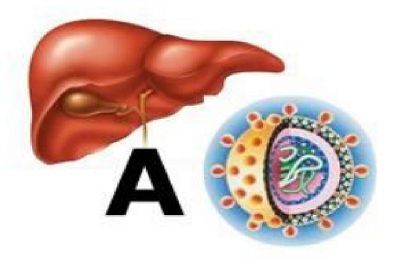 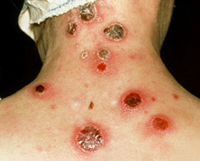 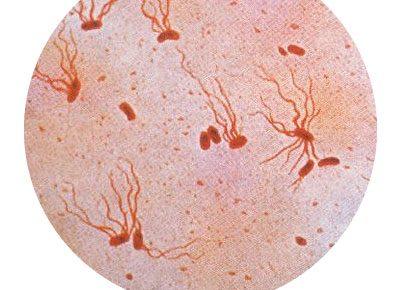 Основні захворювання, що виникають при споживанні недоброякісної води
захворювання, зумовлені хімічним складом води 
(високою чи низькою твердістю, високим вмістом речовин азотного походження, неадекватною кількістю мікроелементів, вмістом токсичних хімічних речовин)
протозойні іфекції (захворювання, викликані найпростішими) лямбліоз, дизентерійна амеба
гельмінтози 
викликані геогельмінтами, що розвиваються без участі проміжного хазяїна (аскаридоз, анкілостомоз, стронгілоїдоз) і біогельмінтами, які проходять личинкові стадії розвитку в проміжних господарів - домашніх тварин, молюсках, ракоподібних і риб (бичачий ціп'як, свинячий ціп'як, опісторхоз та ін.)
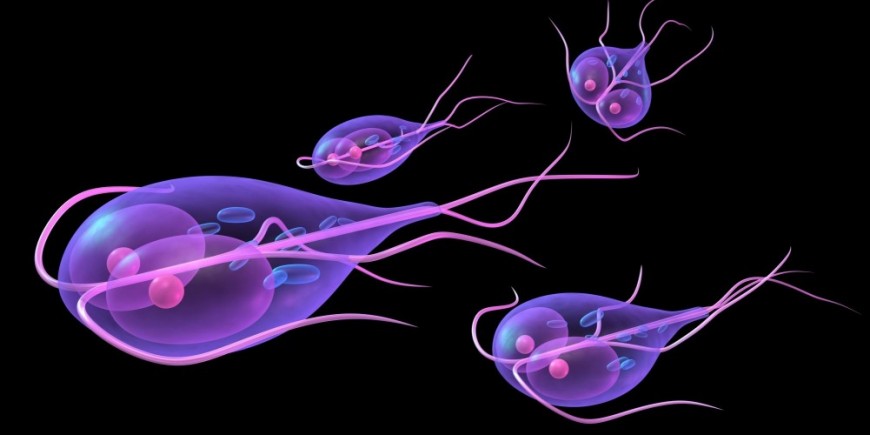 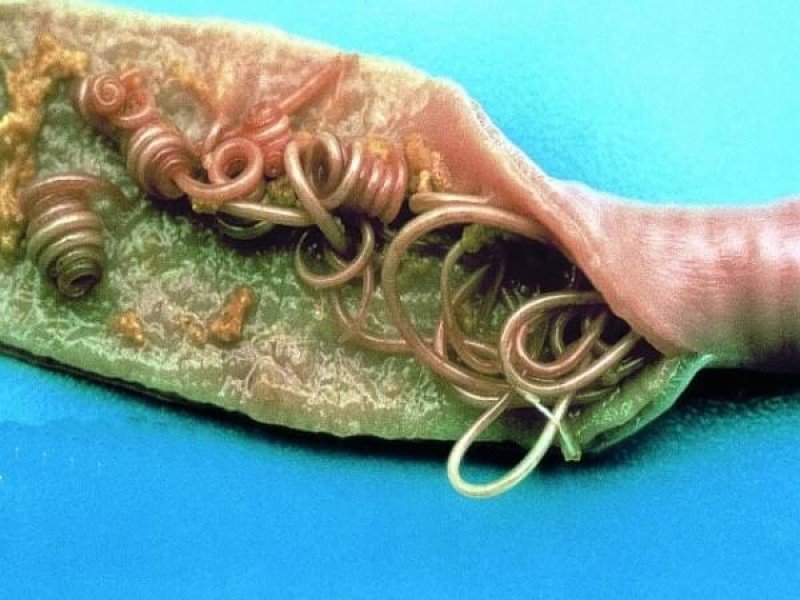 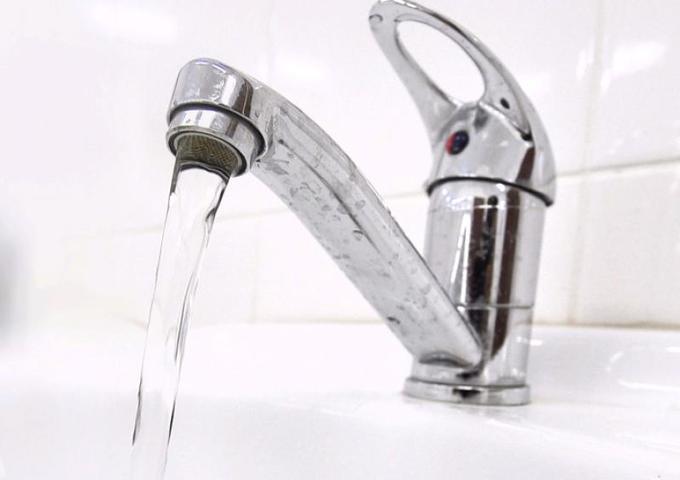 Показники якості питної води повинні відповідати 
ДСТУ "Питна вода" 2874-82 (від 01.02.2015 р.). 
Даний стандарт застосовують для води, яка призначена для споживання населенням в питних і побутових цілях, для використання в процесах переробки продовольчої сировини та виробництва харчових продуктів, їх зберіганні і торгівлі, а також для виробництва продукції, що вимагає застосування води питної якості.
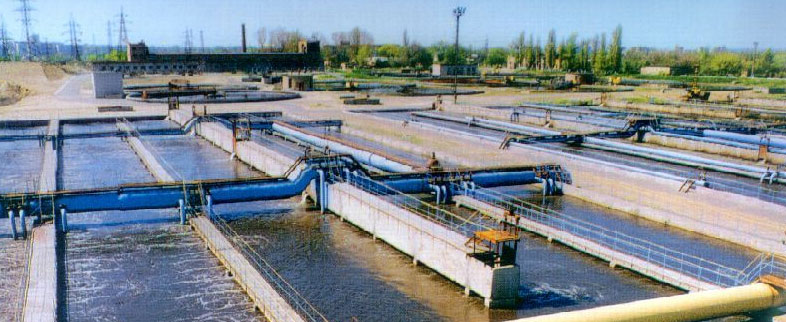 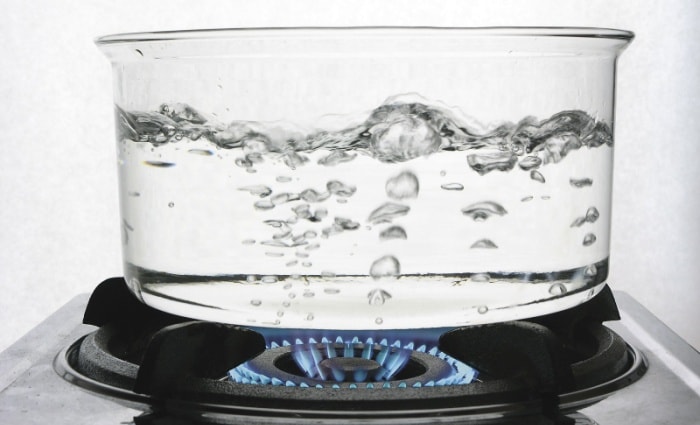 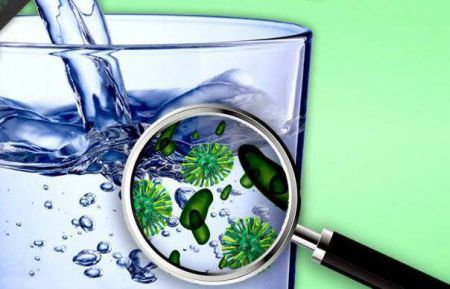 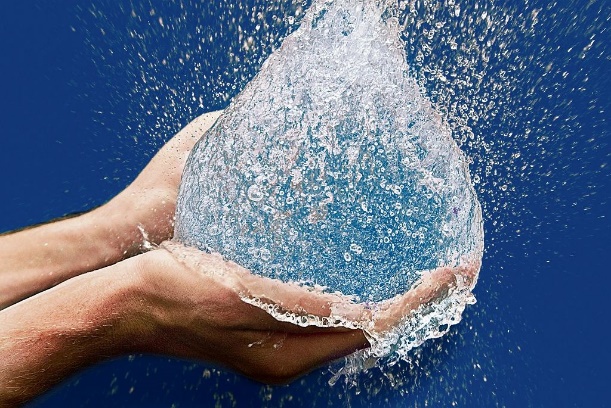 Органолептичні показники якості питної води
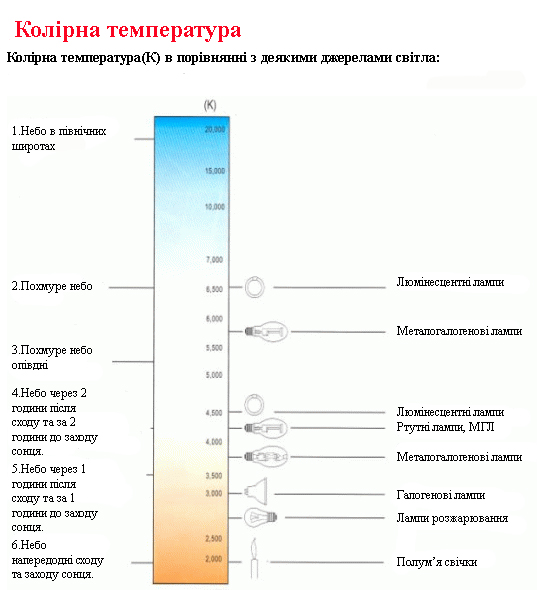 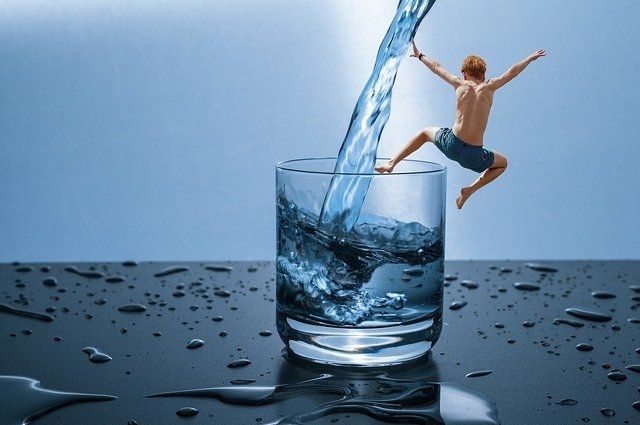 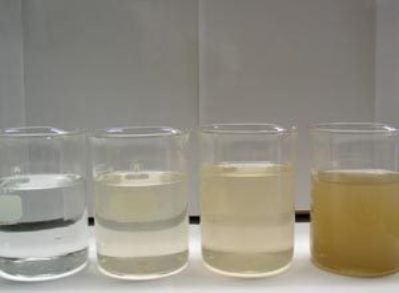 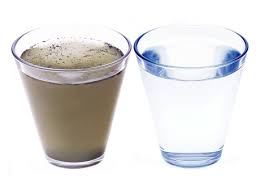 Бактеріологічні показники якості питної води
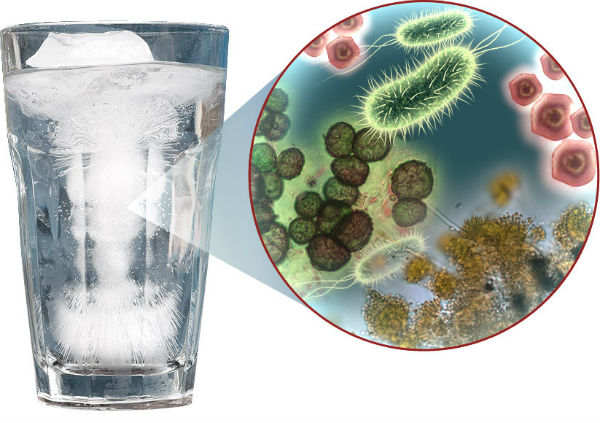 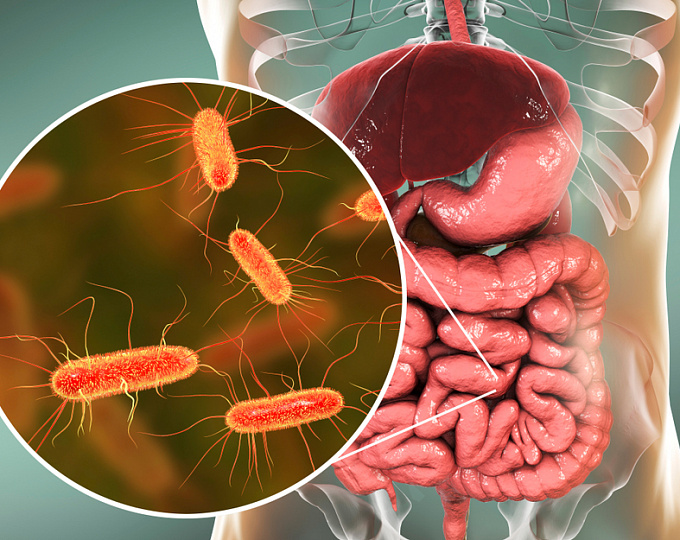 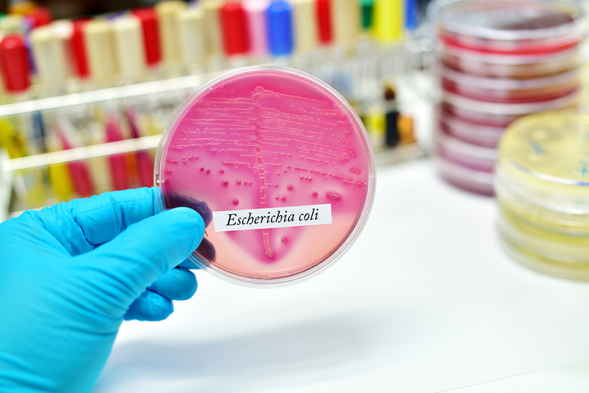 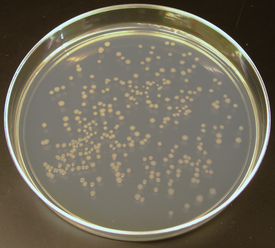 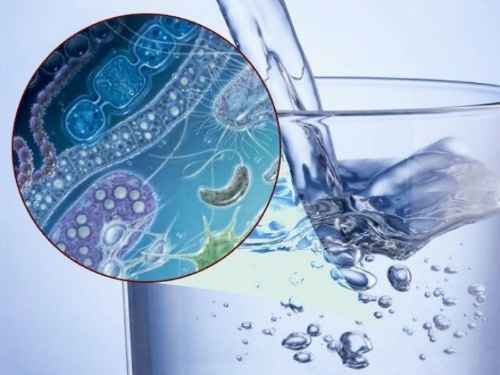 Хімічні речовини, що впливають на якість питної води
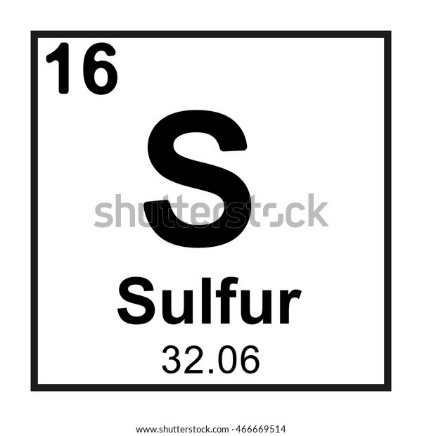 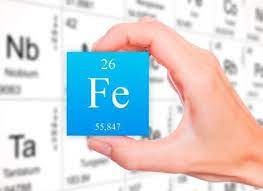 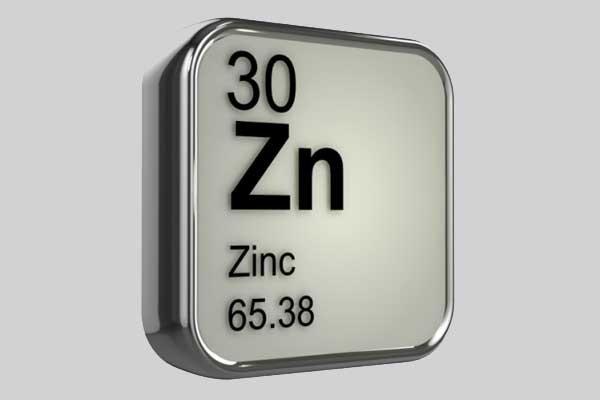 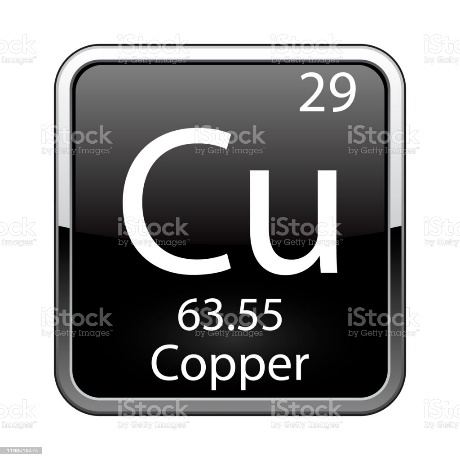 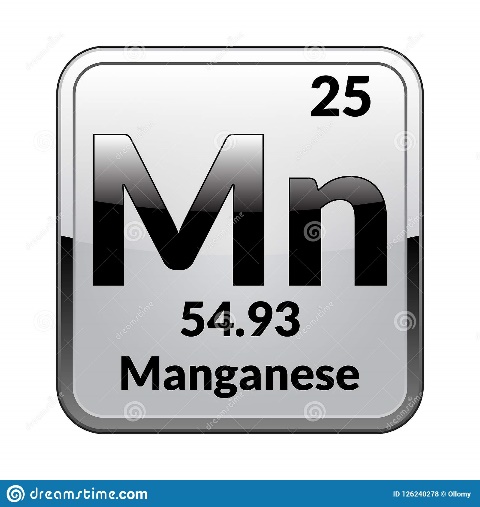 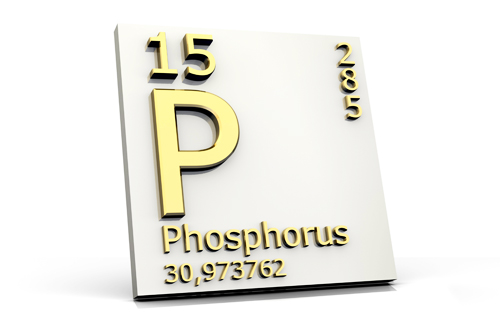 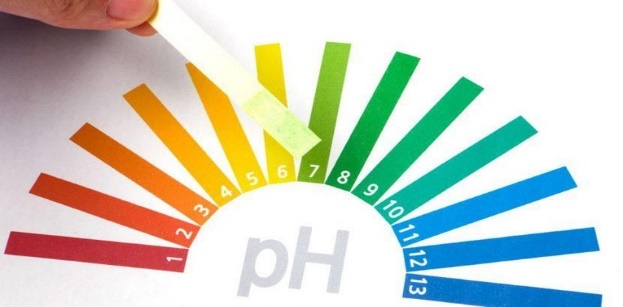 Токсичні речовини, що впливають на якість питної води
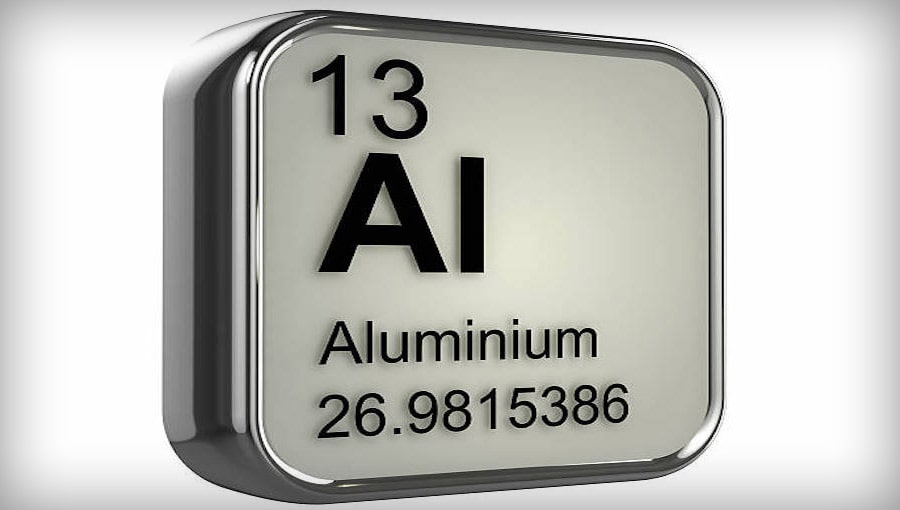 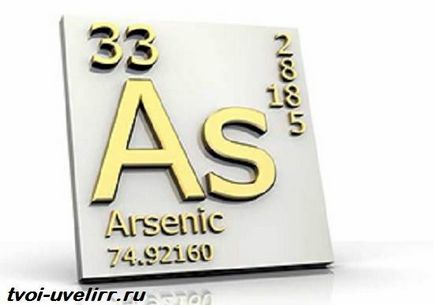 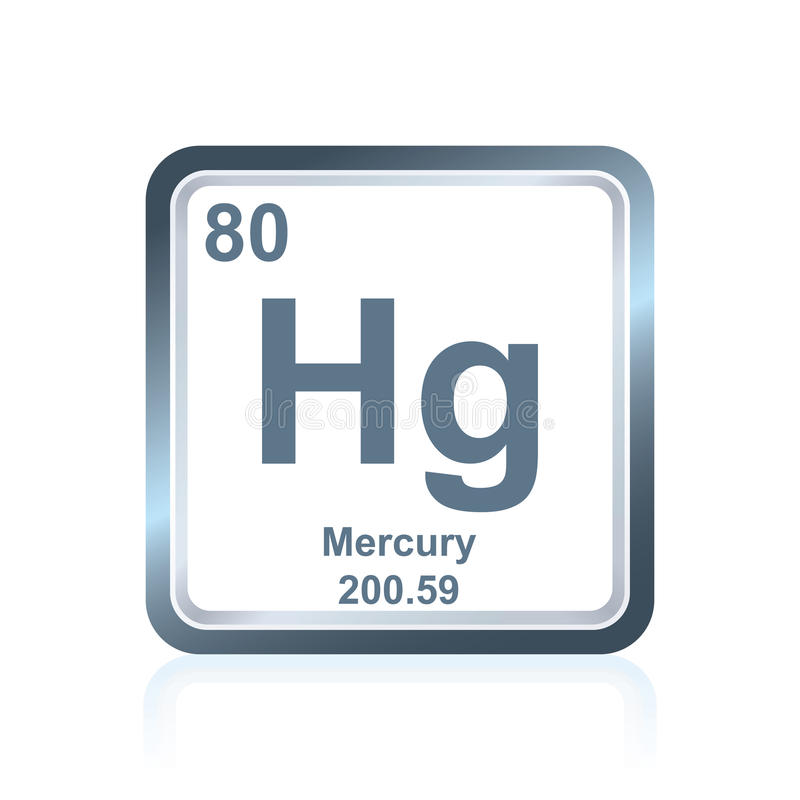 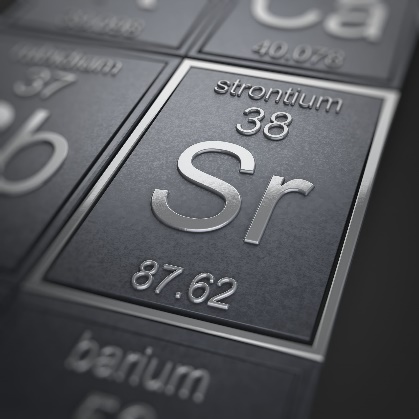 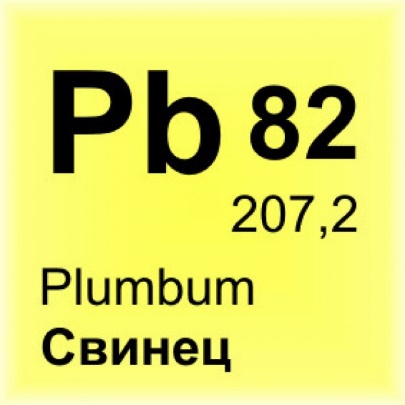 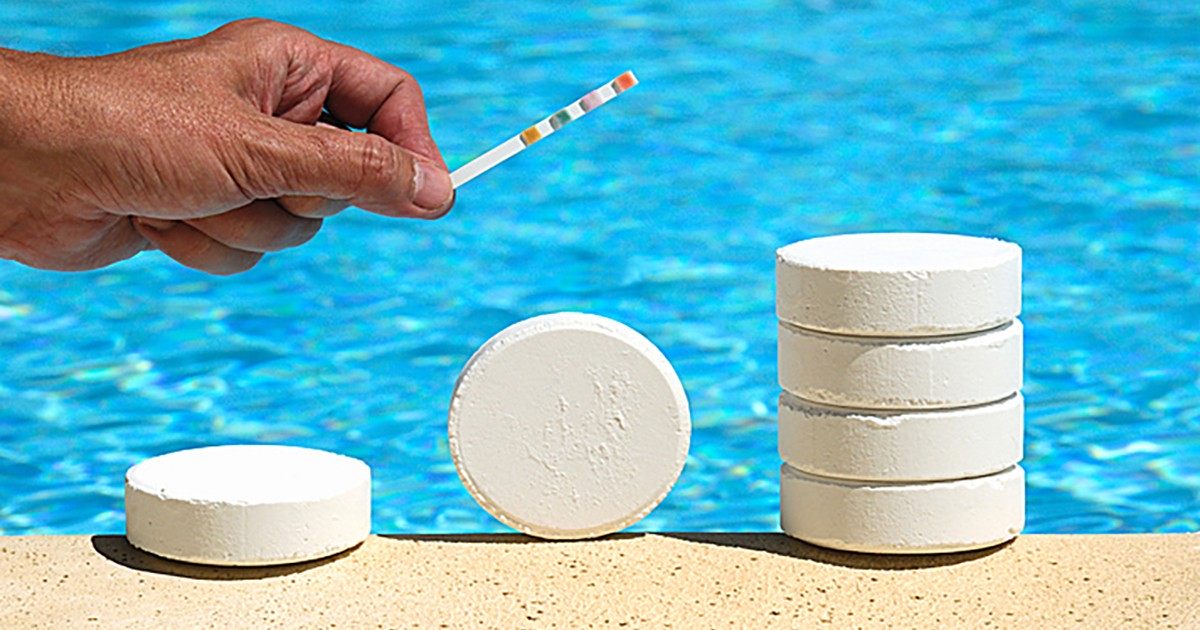 Знезараження
Освітлення та знебарвлення
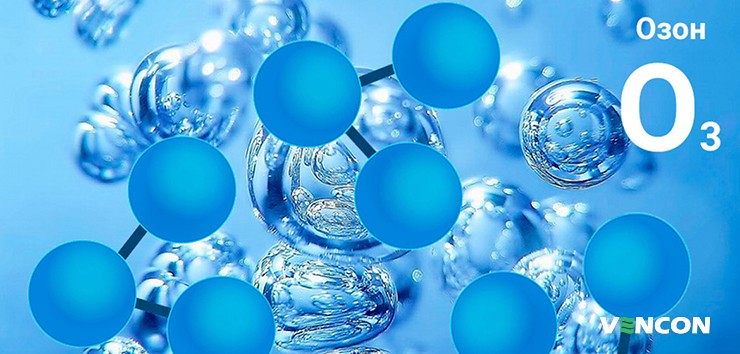 Основні методи покращення якості питної води
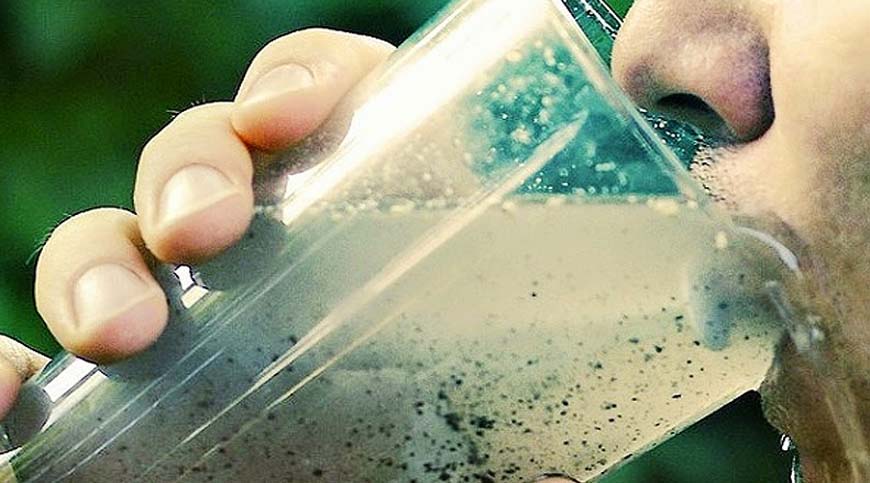 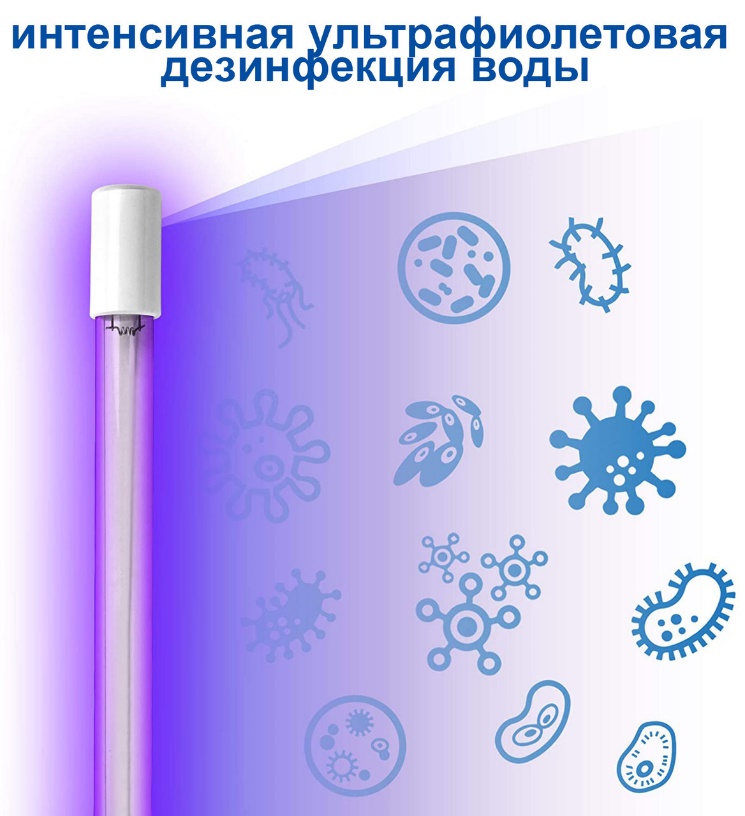 Пом'якшення та знесолення
Нейтралізація
Лабораторний контроль санітарного стану закладів готельно-ресторанного господарства. Особиста гігієна працівників.
Лабораторний контроль санітарного стану закладів готельно-ресторанного господарства проводиться представниками закладів державних санітарно-епідеміологічних служб.
Якість миття і дезінфекції приміщень, обладнання, інвентарю, посуду, дотримання особистої гігієни працівниками регулярно перевіряють за допомогою лабораторно-дослідних змивів.
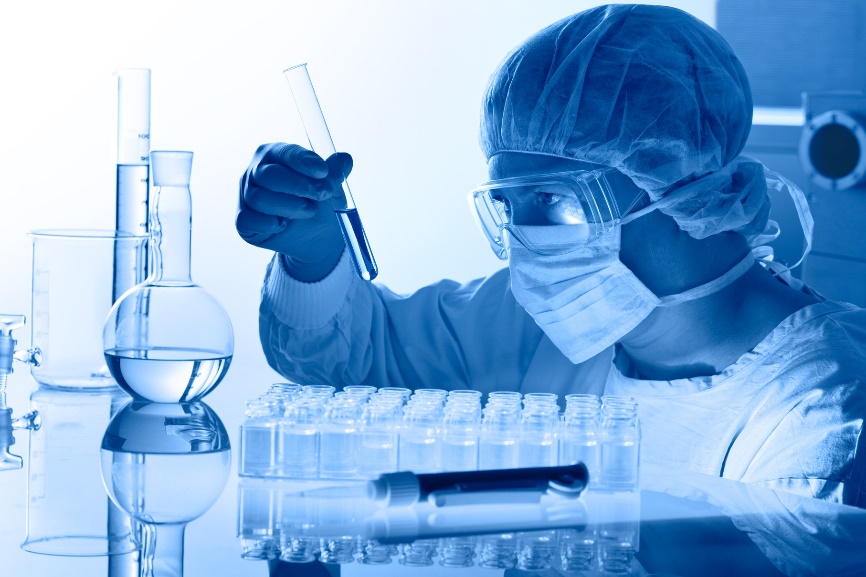 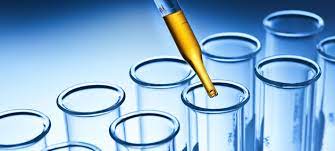 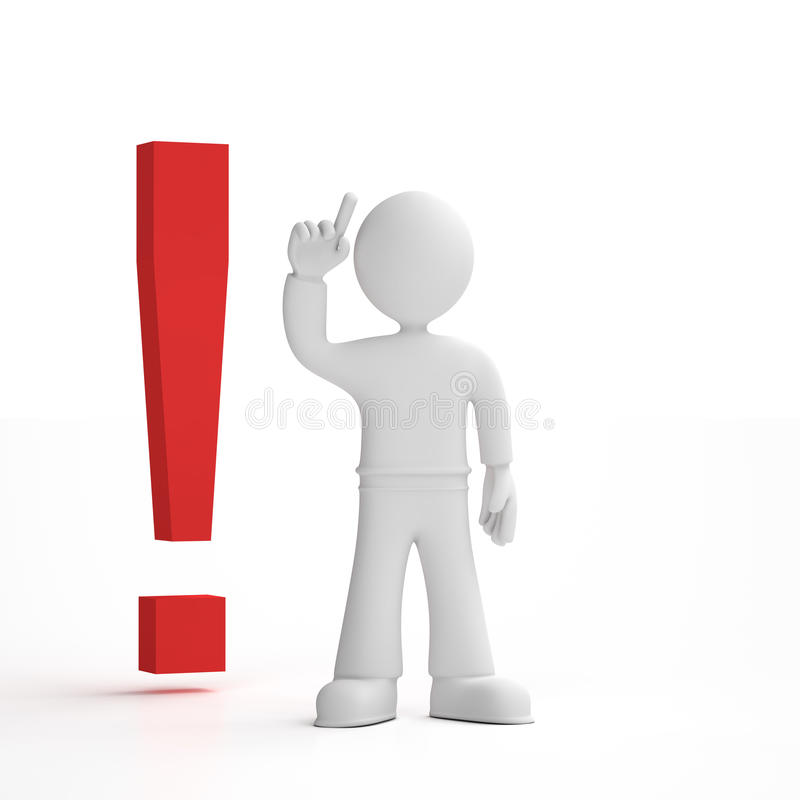 Знаходження у змивах кишкової палички, патогенних стафілококів, стрептококів свідчать про порушення санітарного стану.
Особливості взяття змивів
При взятті змивів із рук персоналу протирають тампоном долоні обох рук, проводячи не менше 5 разів по кожній долоні і пальцях, потім міжпальцеві поверхні і піднігтьовий простір.
Змиви беруть стерильними ватними тампонами або марлевими серветками із великих об'єктів (виробничі столи, дошки, ванни) - із 4 місць, через трафарет розміром 5x5 см, загальна площа становить 100 см2.
При взятті змивів із санітарного одягу протирають 4 площі по 25 см2 – із нижньої частини кожного рукава і з двох місць верхньої і середньої частини спецодягу.
При взятті змивів з невеликих предметів (ложки, ножі, виделки, тарілки) 1 тампоном протирають робочу поверхню 3…4 предметів.
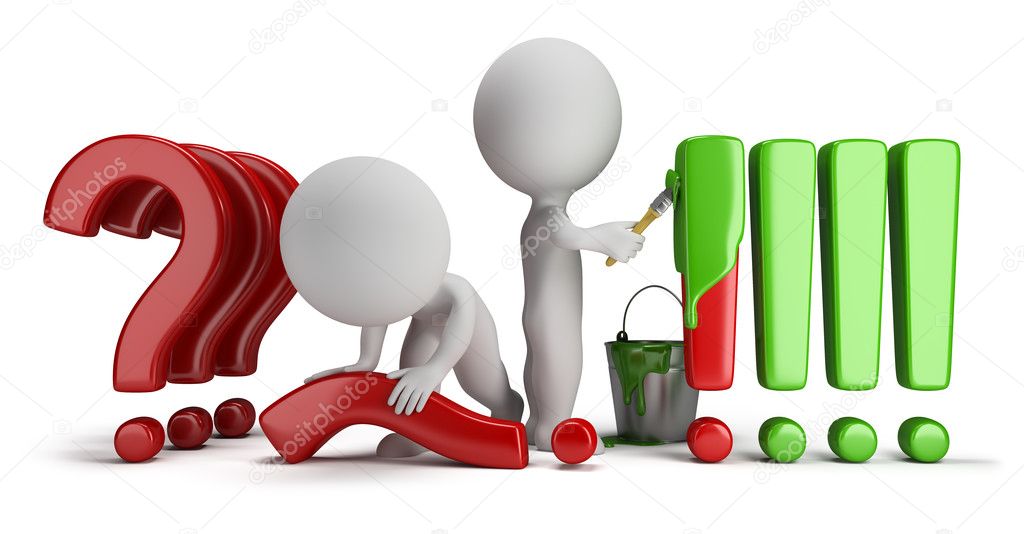 У стаканів протирають всю внутрішню поверхню і зовнішній край розміром на 2 см донизу.
Санітарні вимоги до робочого одягу персоналу:
Робочий одяг має складатися із халату або кителю з брюками, фартуха, косинки чи ковпака (які повністю закривають волосся);
Форма має бути з легкої тканини, що легко переться;
Працівник має мати не менше 3-х комплектів робочого одягу;
Зміна робочого одягу проводиться в міру забруднення, але не рідше ніж 1 раз на 2 дні;
У санітарному одязі не можна виходити за межі виробництва, відвідувати санітарні вузли
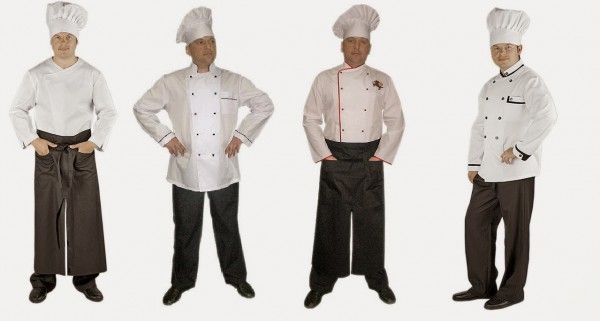 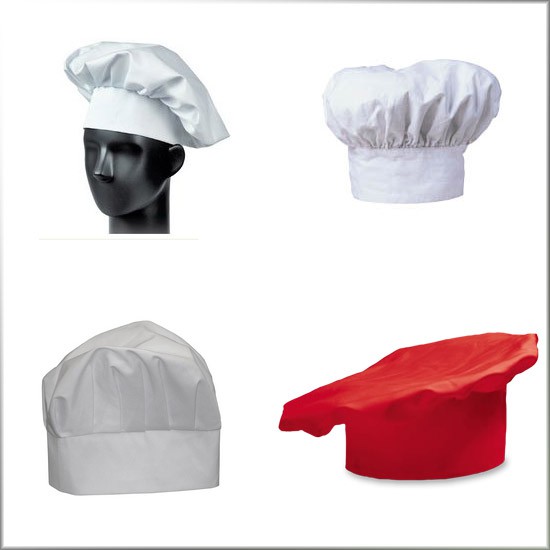 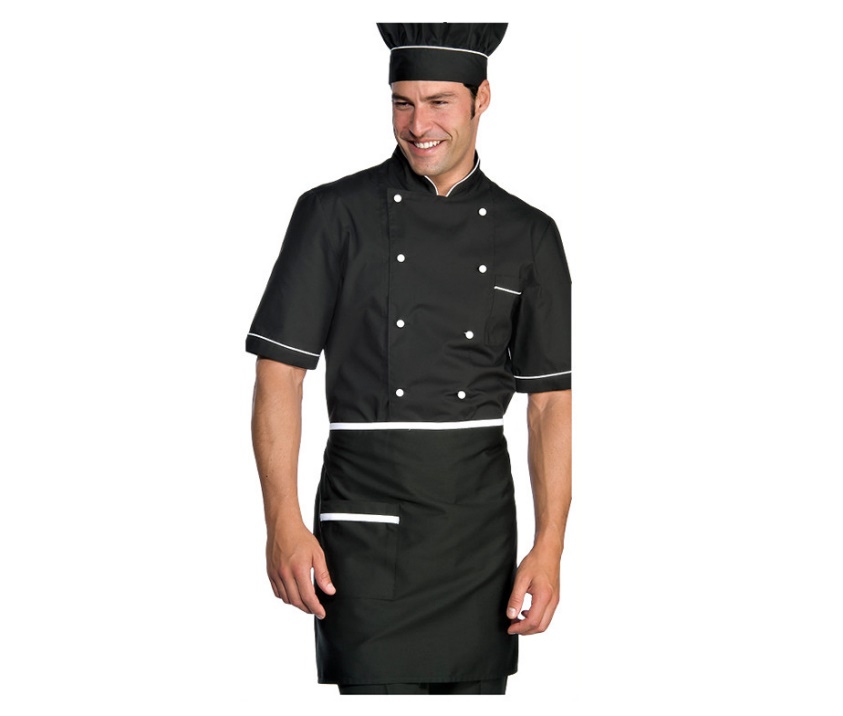 Санітарні вимоги до робочого взуття працівників готельно-ресторанних закладів:
1. Робоче взуття має не бути слизьким, не мати високих підборів, легко митися. 
2. Рекомендовано закрите взуття відповідно до розміру. 
3. Виконання всіх цих вимог має важливе значення у профілактиці виробничого травматизму
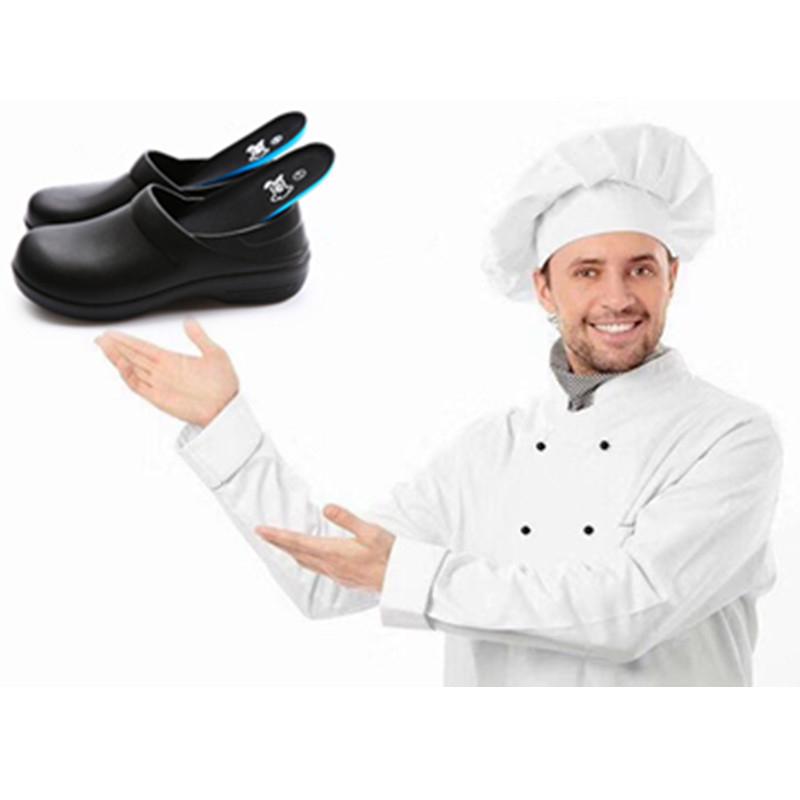 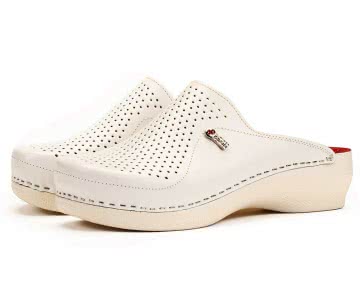 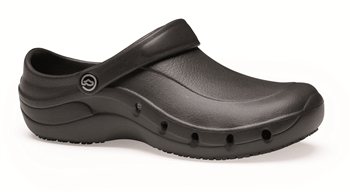 Особи, при влаштуванні на роботу у заклади харчування, повинні:
Пройти попереднє медичне обстеження на бактеріоносіїв кишкових інфекцій, гельмінтози, венеричні захворювання та туберкульоз.
Обстеження на наявність туберкульозу (флюорографія) здійснюється 1 раз на рік.
Інші дослідження проводяться у строки, встановлені місцевою СЄС.
Хворих та виявлених бацилоносіїв необхідно негайно усунути від роботи до повного одужання, що підтверджується лабораторно.
Не допускаються до роботи працівники за наявності носіїв бактерій таких захворювань, як: сальмонельоз, дизентерія, черевний тиф, паратифи, сифіліс, туберкульоз різних форм та ін., що входять до спеціального переліку.
Працівники ЗГРГ повинні мати певні знання із санітарії та гігієни.
Усі особи, які влаштовуються на роботу зобов’язані прослухати курс із санітарного мінімуму та скласти залік
Дотримання правил особистої гігієни працівниками підприємства харчування є важливою умовою для профілактики низки інфекційних захворювань та харчових отруєнь.
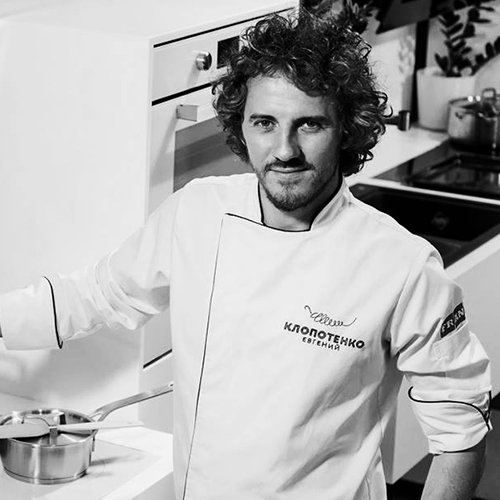 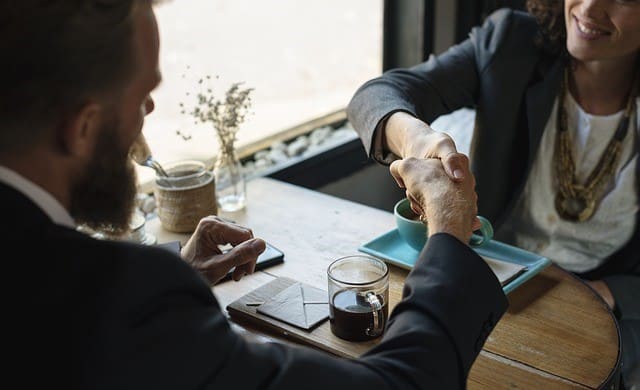 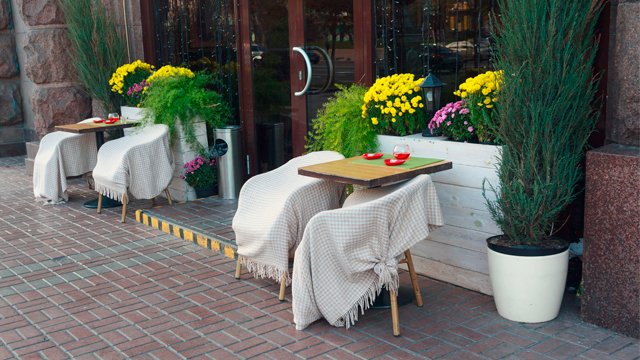 Методи дезінфекції. Характеристика дезінфікуючих засобів. Гігієнічна характеристика методів дезінсекції та дератизації.
Дезінфекція – це знищення в середовищі, що оточує людину, патогенних і умовно-патогенних мікроорганізмів (бактерій, вірусів, рикетсій, найпростіших, грибів, токсинів).
Профілактична дезінфекція
Вогнищева дезінфекція
Проводиться у санітарні дні, не рідше 1 разу на місяць
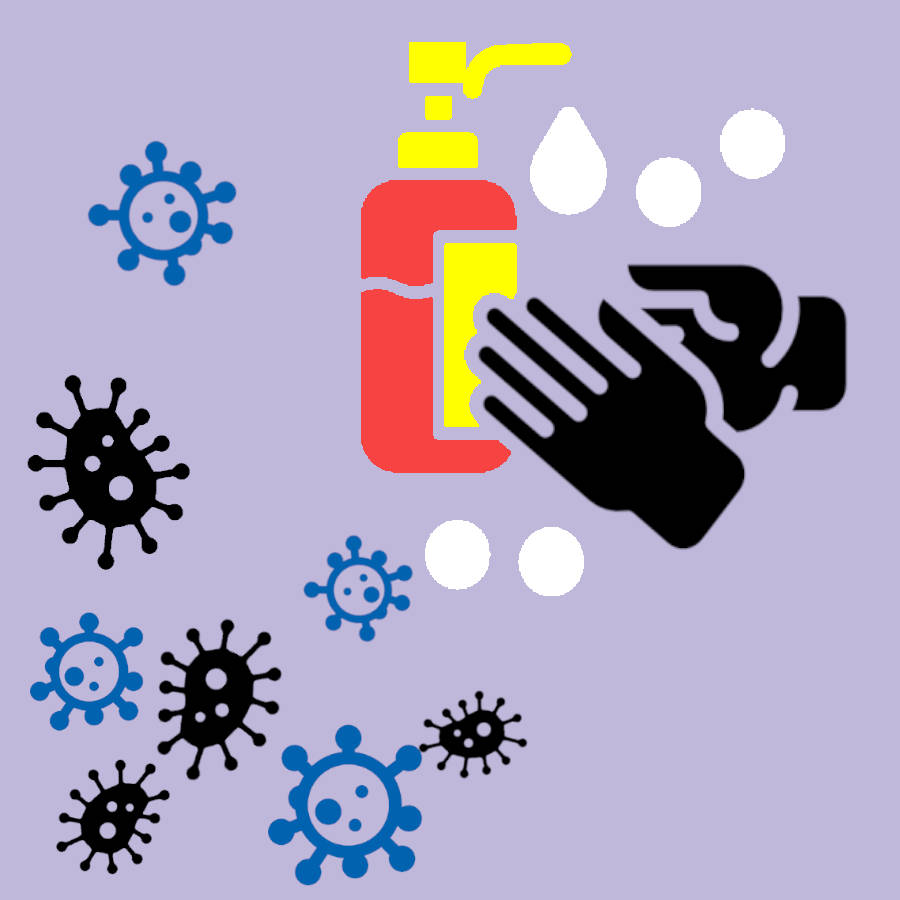 Поточна
Заключна
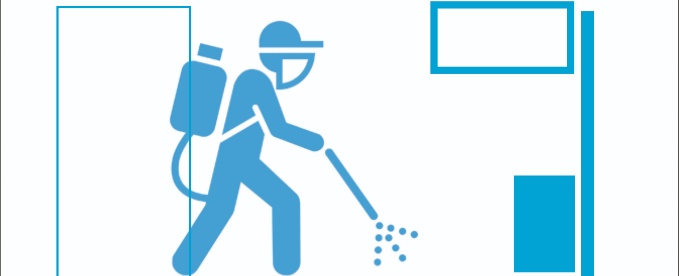 Основні методи дезінфекції
Фізичні
Механічні
Термічні
Хімічні
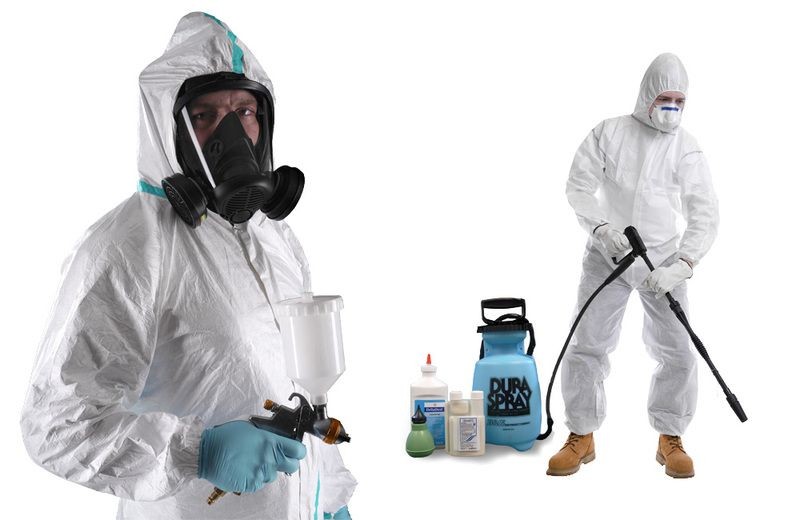 Засоби м'якої дезінфекції
Засоби сильної дезінфекції
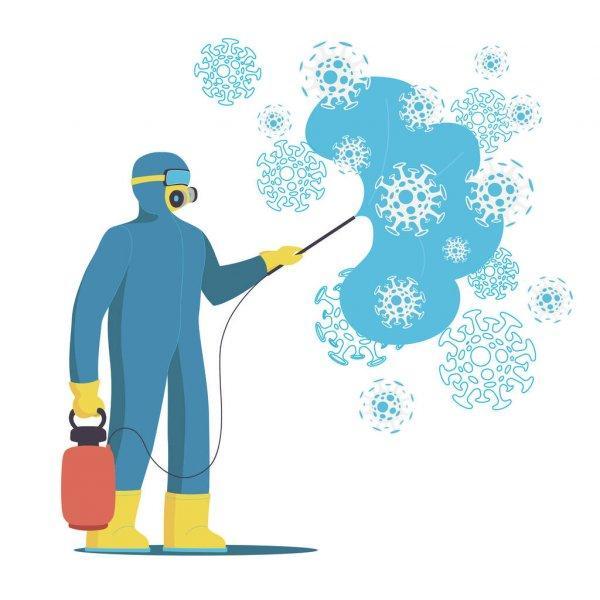 Засоби для дезінфекції приміщень
Засоби для дезінфекції повітря
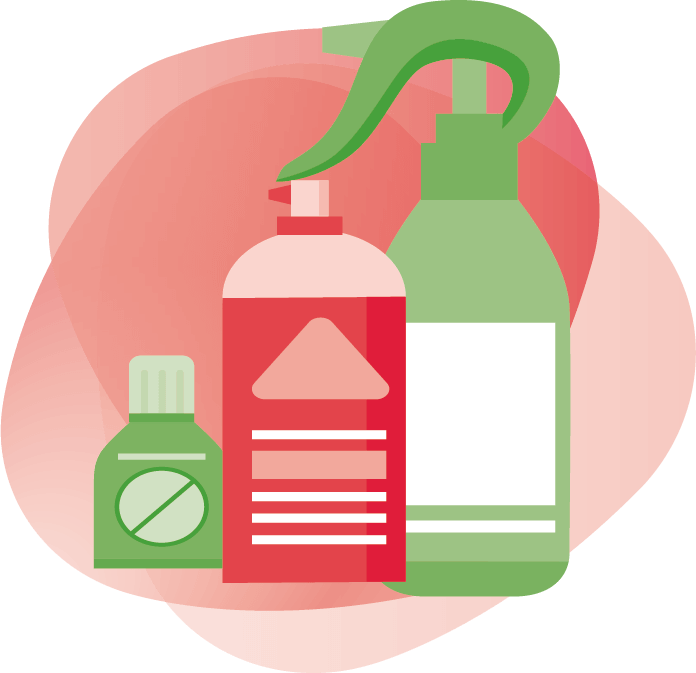 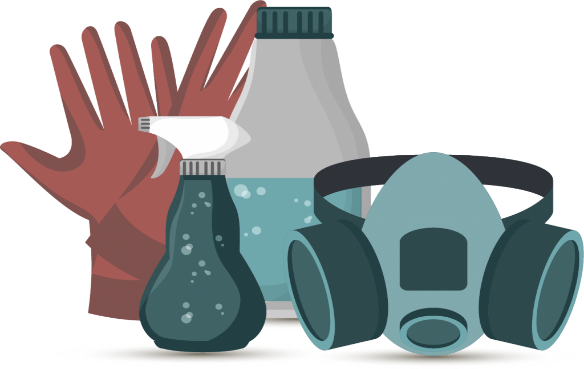 Універсального дезінфікуючого засобу немає!!!
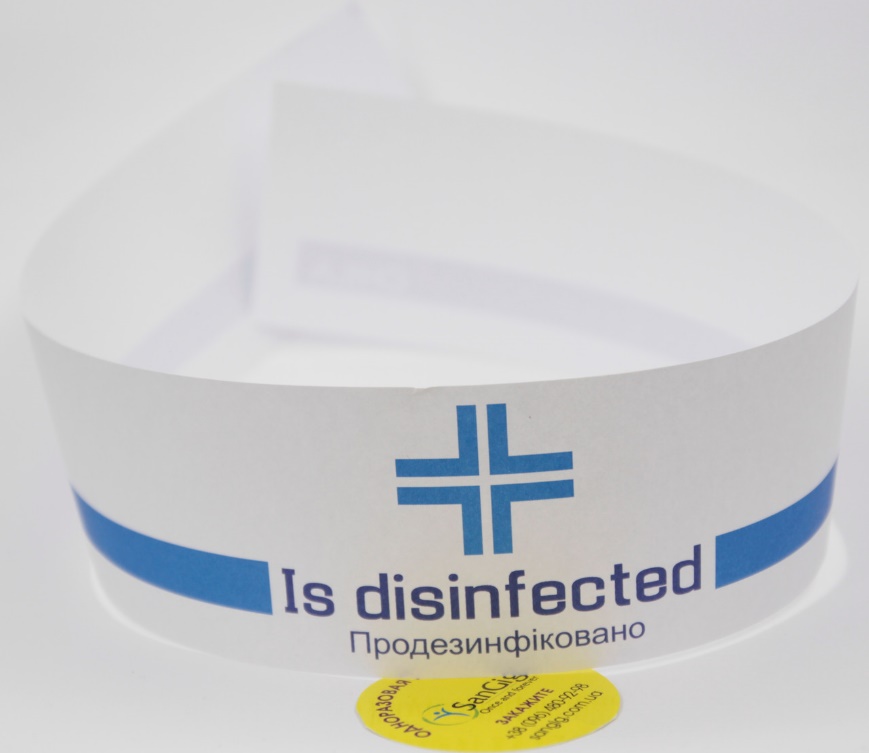 При проведенні хімічної дезінфекції необхідно дотримуватися таких умов:
- використовувати дезінфекційний препарат тільки в рідкому стані;
- забезпечити контакт хімічного препарату з мікроорганізмами;
- використовувати препарат у визначеній концентрації, протягом певного часу та за певної температури.
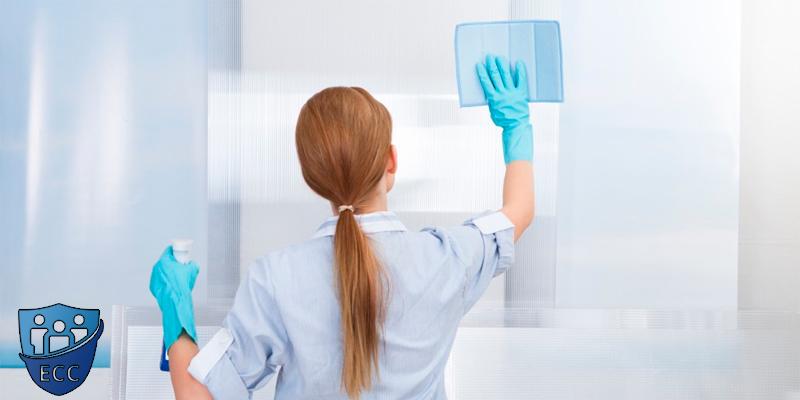 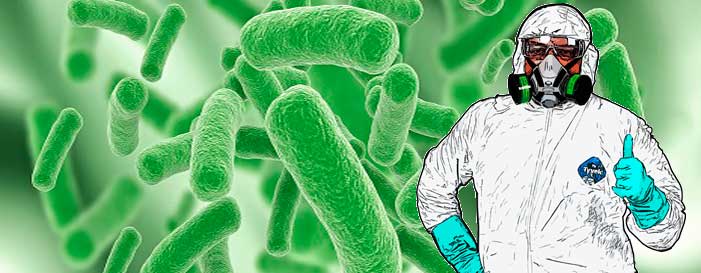 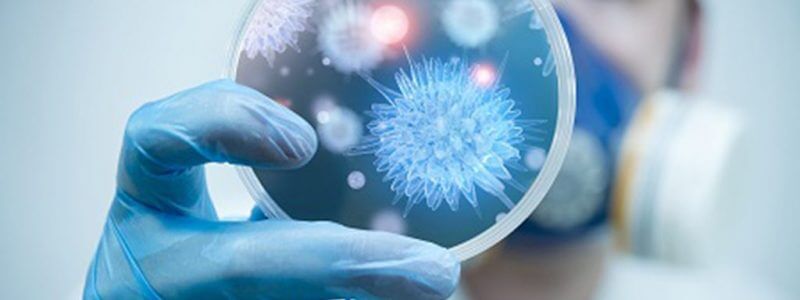 При проведенні дезінфекційних заходів у закладах допускається використання лише ті дезінфекційні препарати та мийні засоби, що внесені до Державного реєстру дезінфекційних засобів, і за умови наявності Свідоцтва про державну реєстрацію дезінфекційного засобу встановленої форми.
До хімічних дезінфікуючих речовин належать: 
хлор і хлорвмісні сполуки (сухе хлорне вапно, розчини хлорного вапна, хлорамін Б); 
спирти (етиловий, метиловий); 
альдегіди (формальдегід, формалін); 
кислоти (хлоридна, сульфатна, нітратна, мурашина, оцтова, молочна); 
луги (каустична сода, кальцинована сода); 
солі важких металів (ртуті дихлорид, срібла нітрат);
дезінфікуючі засоби побутового призначення та ін.
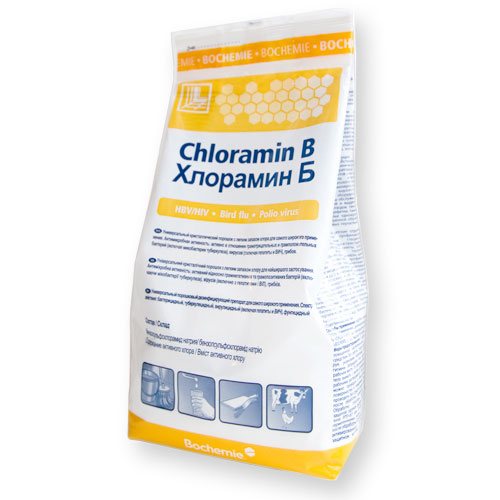 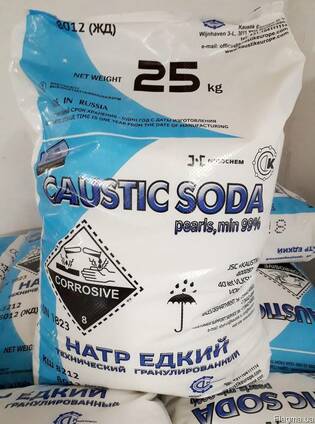 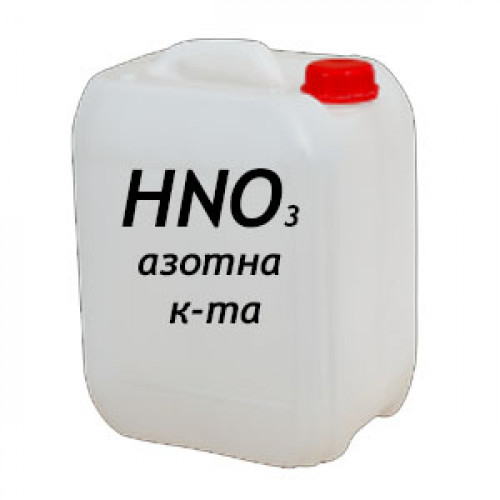 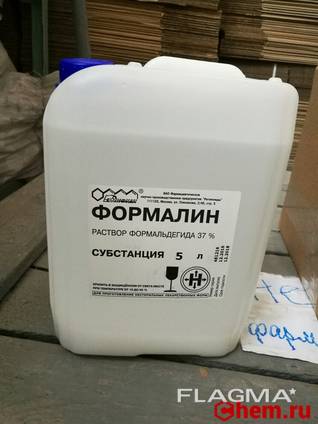 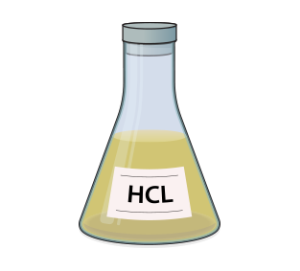 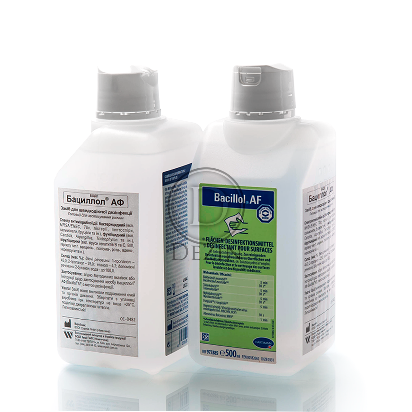 Способи приготування та застосування дезінфікуючих засобів
Дезінфекційні заходи боротьби зі шкідниками поділяються на
Дератизація (знищення гризунів)
Дезінсекція 
(знищення мух, тарганів та інших комах)
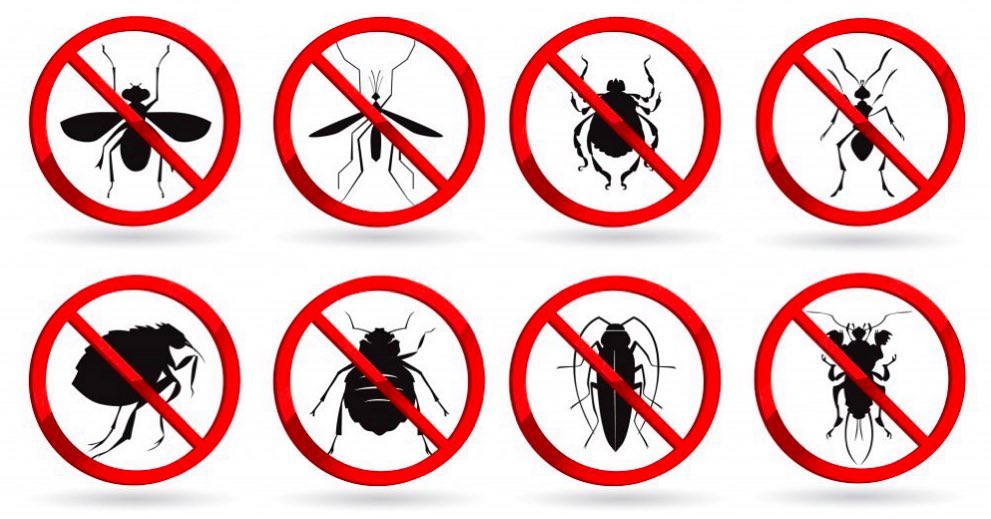 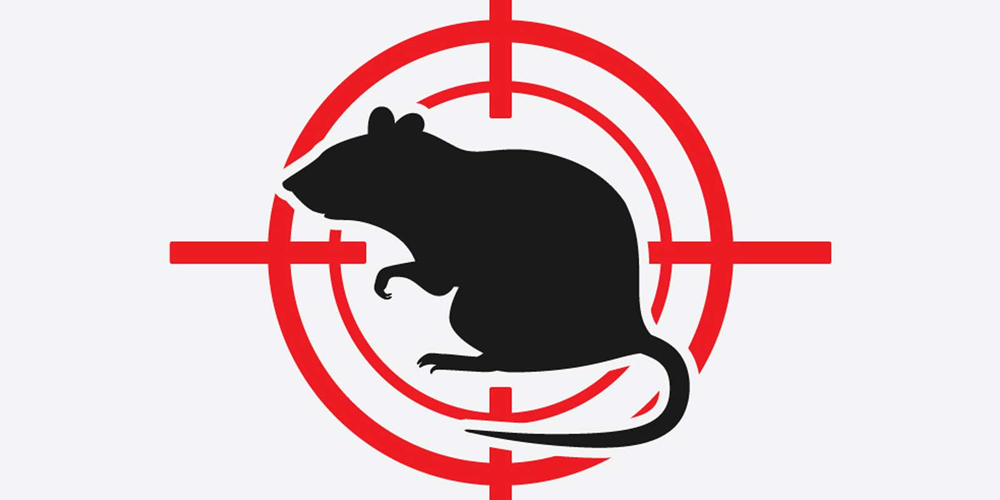